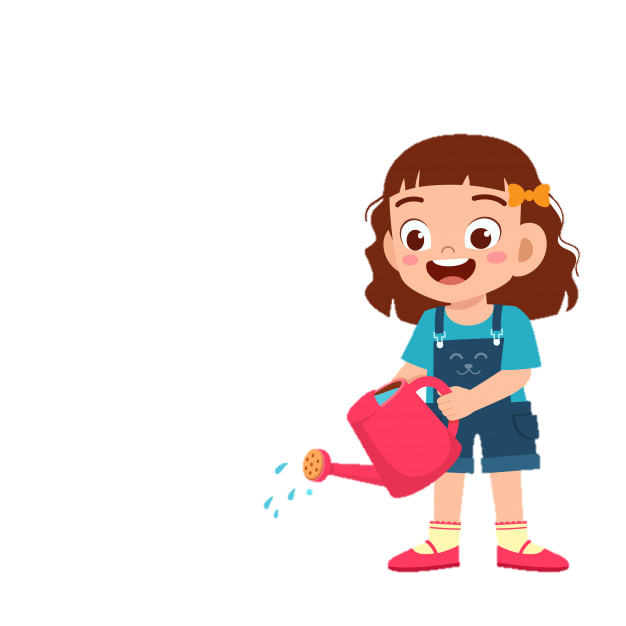 Trò chơi Tưới hoa
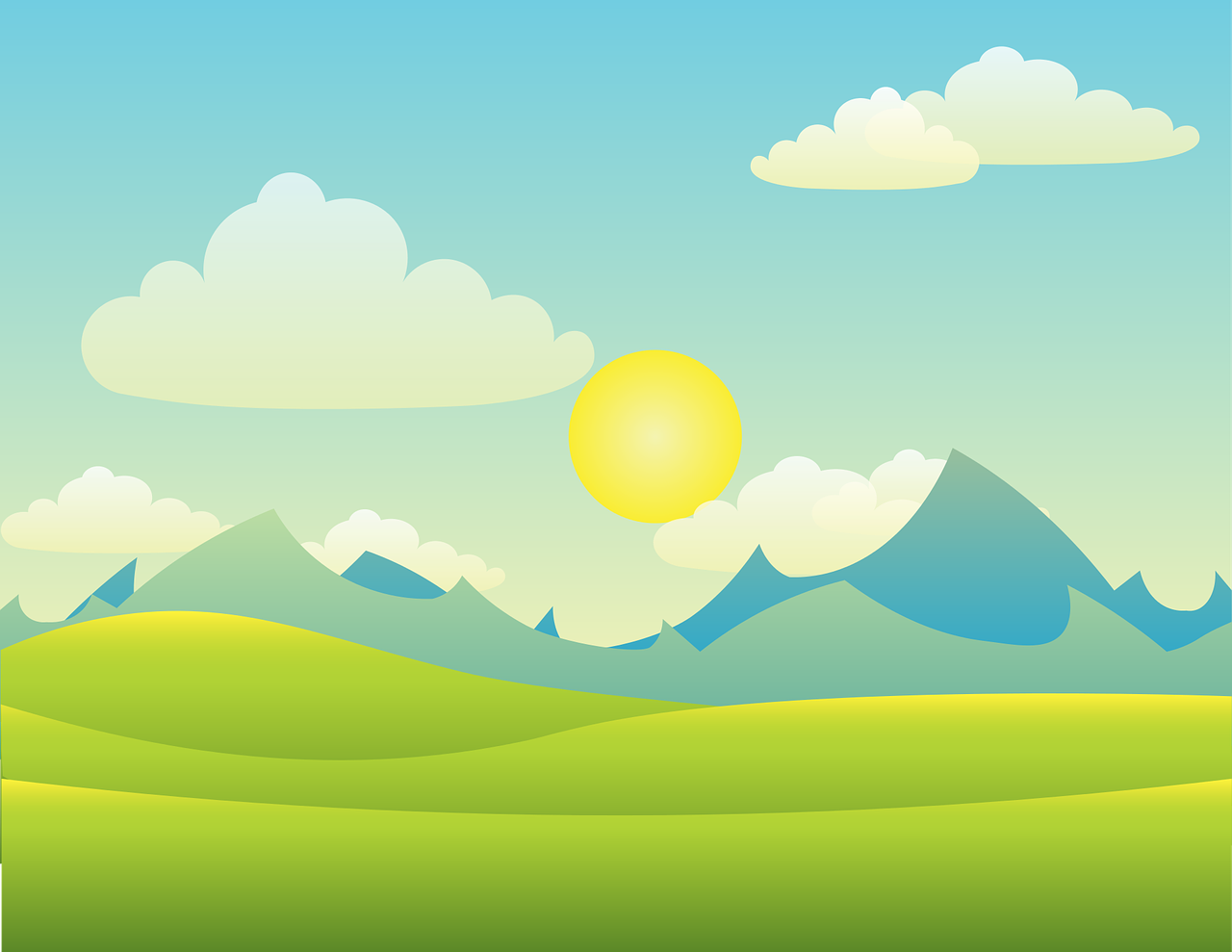 Mình tưới chậu hoa nào đây?
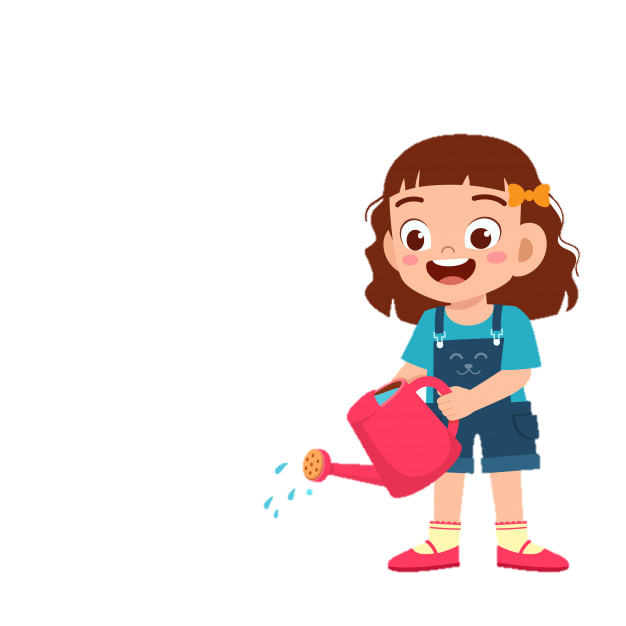 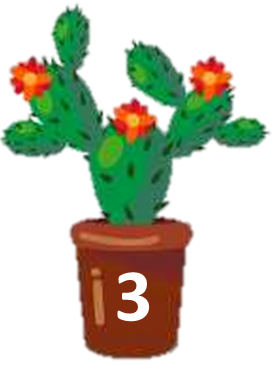 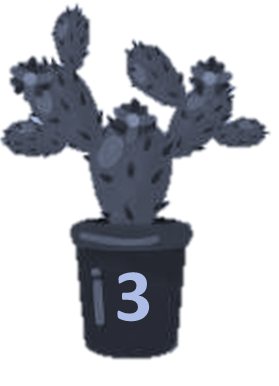 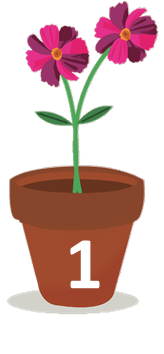 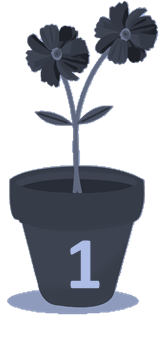 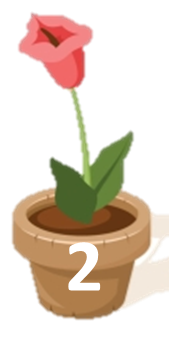 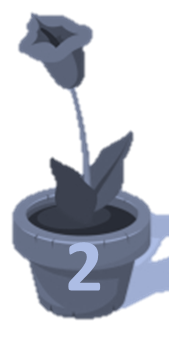 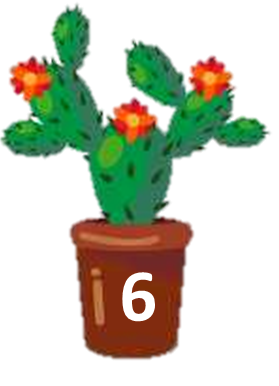 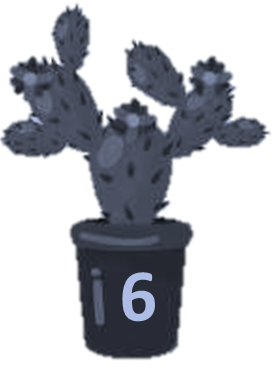 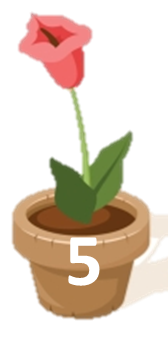 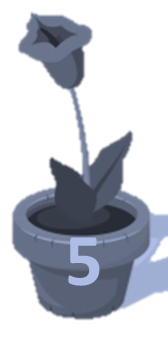 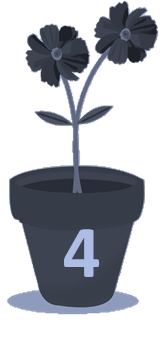 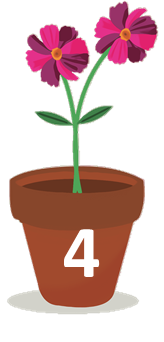 BT Truc
Câu hỏi 1
Đáp án
BT Truc
Câu hỏi 2
Đáp án
BT Truc
Câu hỏi 3
Đáp án
BT Truc
Câu hỏi 4
Đáp án
BT Truc
Câu hỏi 5
Đáp án
BT Truc
Câu hỏi 6
Đáp án
BT Truc
Nội dung bài kế tiếp
Yêu thích Video hãy Đăng kí kênh của mình nhé!
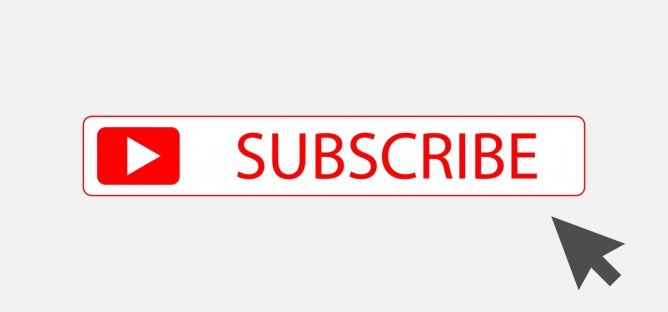 BT Truc